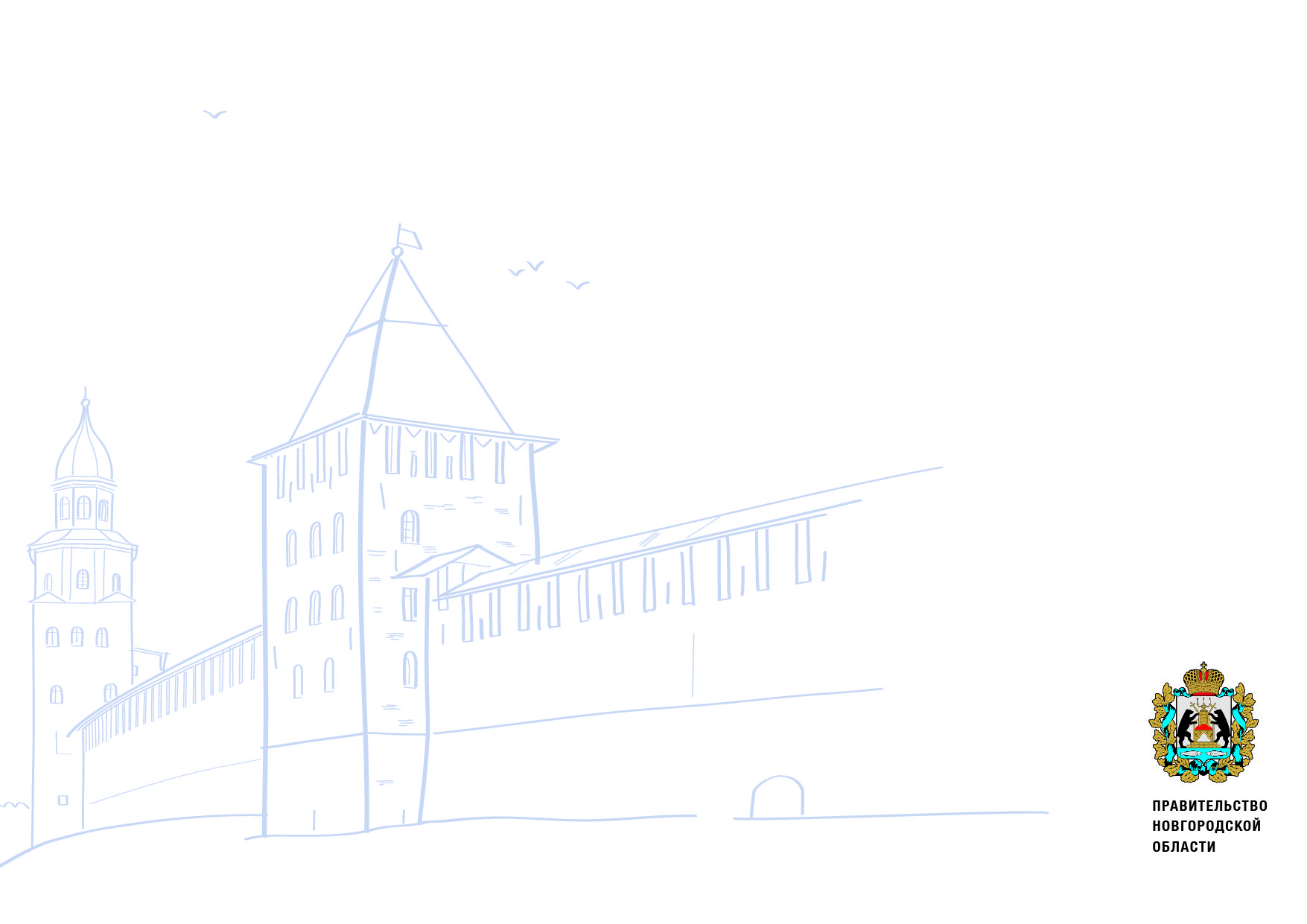 10 правил этикета электронной переписки
ПАМЯТКА
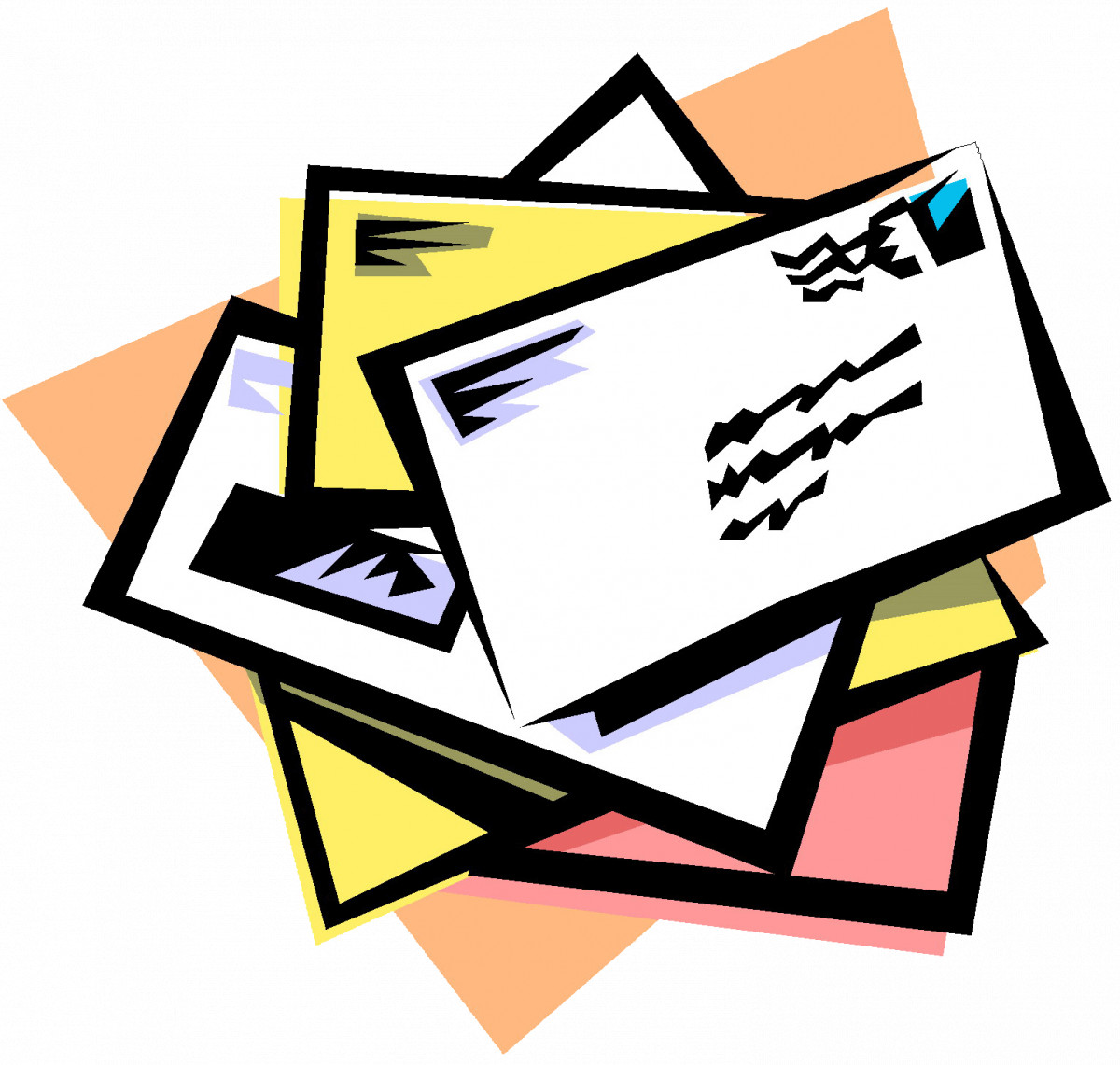 Общение между людьми – это естественный и жизненно важный процесс. Когда-то эпистолярный жанр был единственным доступным способом общения людей, находящихся на удалении друг от друга. Почта существовала со времен древнего Рима, если не раньше. Люди переписывались. В литературе известны даже романы и повести в письмах.
Современные достижения в сфере информационных технологий предлагают новые, более совершенные способы общения.
Доступной и распространенной среди пользователей электронной почты присущи определенные правила ведения переписки. Подобные правила позволяют организовать и вести переписку в рамках принятых культурных и деловых норм.
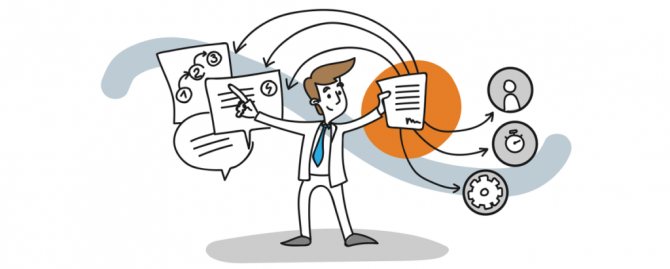 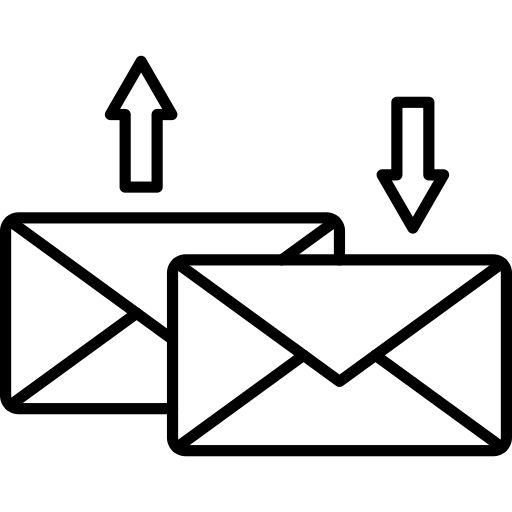 Этикет электронной переписки включает особенности оформления, составления писем, а также принципы общения адресатов:
Правило 1. Заполнение всех полей в электронном письме.
Правило 2. Почтовый адрес и имя отправителя должны быть понятными.
Правило 3. Обязательное заполнение темы (заголовка, названия) письма.
Правило 4. При ответе на письмо не рекомендуется  менять тему письма. 
Правило 5. Заполнение почтового адреса получателя осуществляется в последнюю очередь.
Правило 6. Рекомендуется сохранять текст письма в отдельном файле перед отправкой.
Правило 7. Текст письма должен отвечать определенным требованиям, предъявляемым к деловым письмам.
Правило 8. На электронные письма нужно отвечать.
Правило 9. Не рекомендуется отправлять по электронной почте конфиденциальную  информацию.
Правило 10. Не рекомендуется публиковать информацию из личных писем без согласия их отправителей.
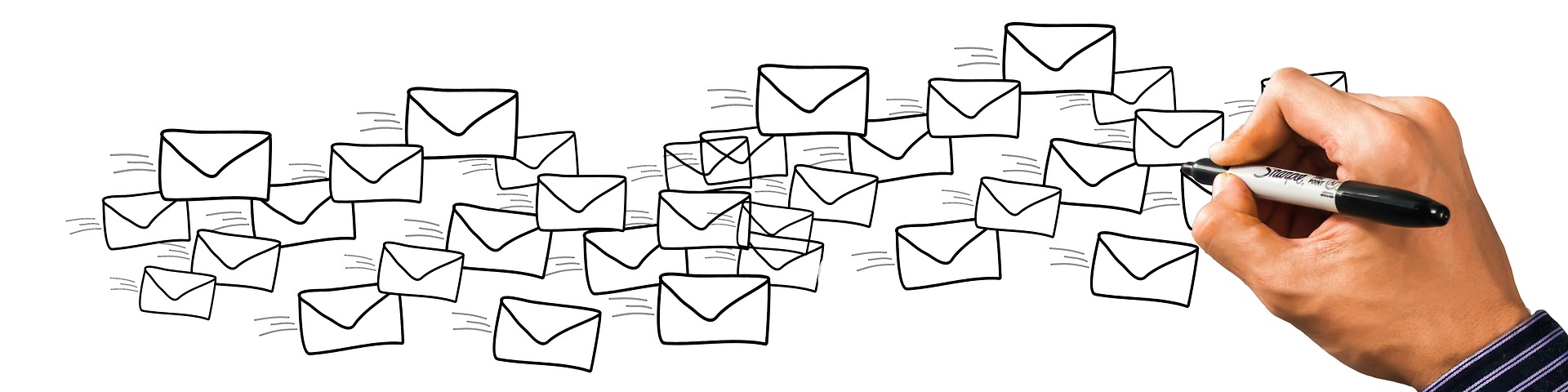 Правило 1. Заполнение всех полей в электронном письме.
1
Для наглядности используем скриншот (рис. 1), на котором представлено, как выглядит новое письмо (после нажатия на кнопку «Создать сообщение»):
Практически во всех почтовых сервисах электронное письмо содержит следующую информацию:
1. Почтовый адрес (e-mail) получателя письма –  цифра 1 на рис. 1.
2. Тема (заголовок, название) письма – цифра 2 на рис. 1.
3. Содержание письма (цифра 3 на рис. 1), в которое входит:
приветствие,
основной текст,
заключение,
подпись.
4. Приложение к письму (прикрепленные или вложенные файлы) – цифра 4 на рис. 1. Если к письму не требуется прикреплять никаких файлов, поясняющих текст письма, то об этом пункте можно забыть.
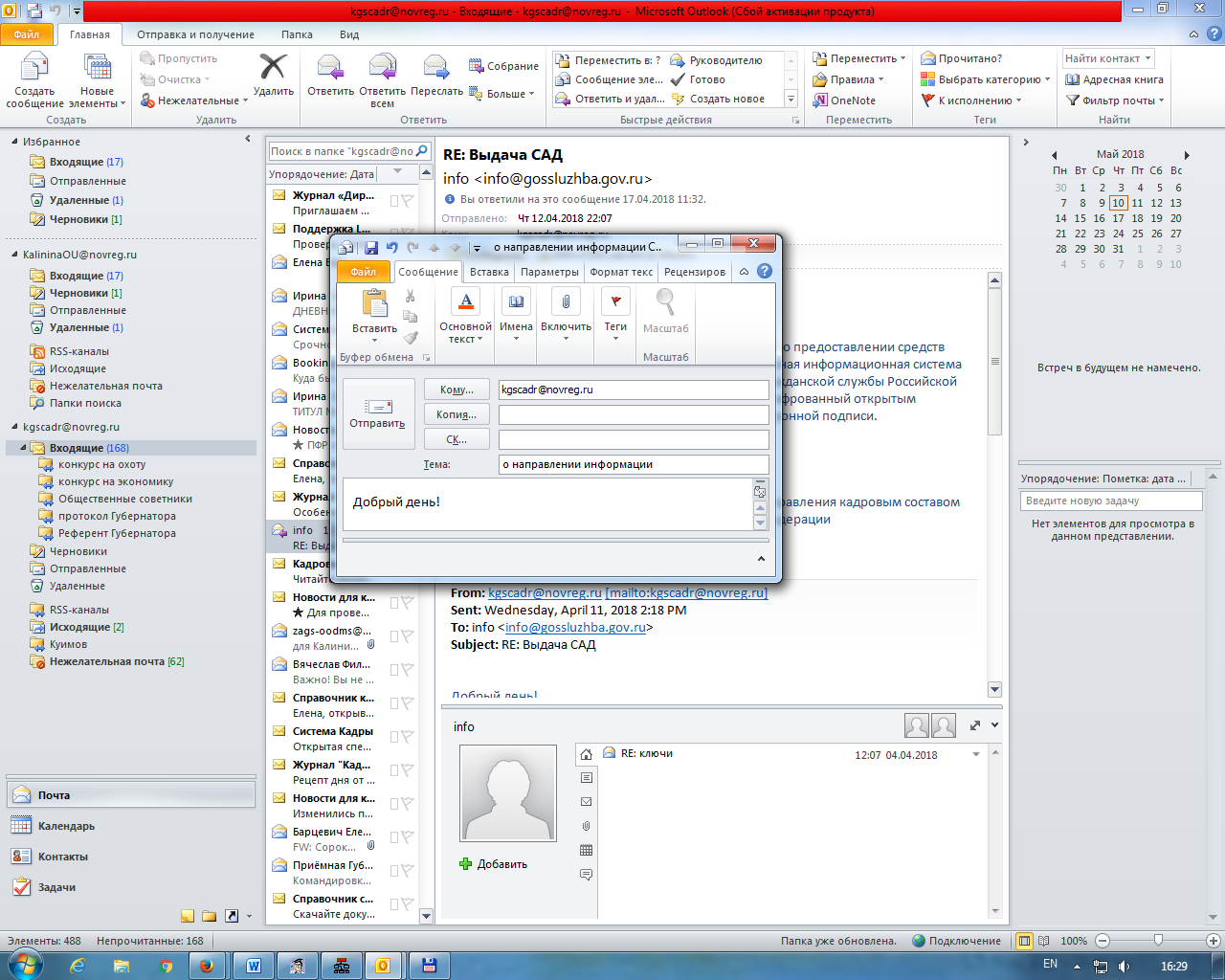 Рис. 1
Правило 2. Почтовый адрес и имя отправителя должны быть понятными.
2
.
Почтовый адрес отправителя должен быть понятным и по возможности полным, чтобы вызывать доверие у адресата, например: BarcevihEI@novreg.ru.
Если у отправителя есть свой сайт или блог, то рекомендуется указать адрес с доменом сайта.
Если почтовый адрес имеет неопределенный вид abracadabra966@mail.ru, то получатель может отнести такое письмо к спаму. Кроме того, следует учесть, что под «официальными» адресами могут скрываться письма, носящие в себе угрозу в форме вируса, приводящего к блокировке компьютера.
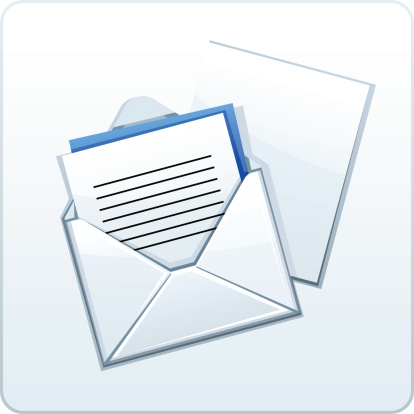 Правило 3. Обязательное заполнение темы (заголовка, названия) письма.
3
Заголовок письма – это реквизит документа, кратко излагающий его содержание.
 
Тема (заголовок, название) письма должна быть краткой (не более 50 знаков), выражать суть письма. 

Необходимо в обязательном порядке заполнять поле с названием письма, так как это позволит найти нужное письмо среди потока корреспонденции.
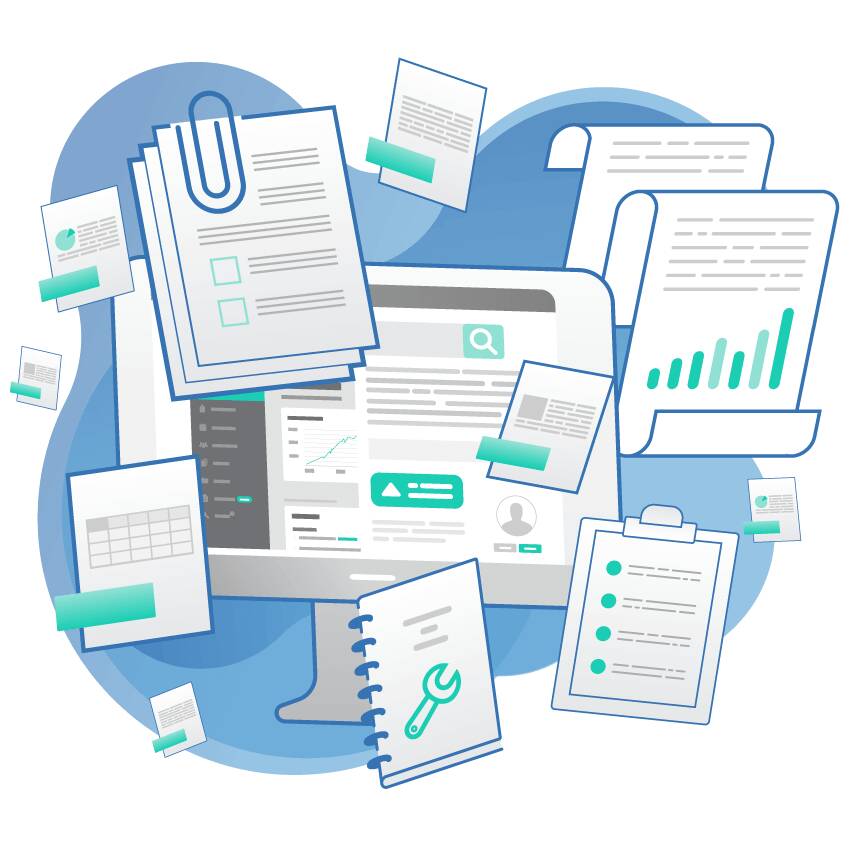 Правило 4. При ответе на письмо не рекомендуется менять тему письма.
4
В ходе переписки, в случае если получатель письма отвечает автору, заголовок письма не должен меняться. Он также не должен меняться в ходе многократной переписки, за исключением случаев, когда меняется тема обсуждения.
При ответе на письмо:
• Открыть письмо. Нажать на «Ответить».
• В теме (заголовке) письма автоматически появится «Re: …» (цифра 1 на рис. 2). Буквы «Re» – условно обозначают переадресацию.
• Написать свой ответ в начале письма так, чтобы сначала шел ответ,а ниже – текст предыдущего письма.
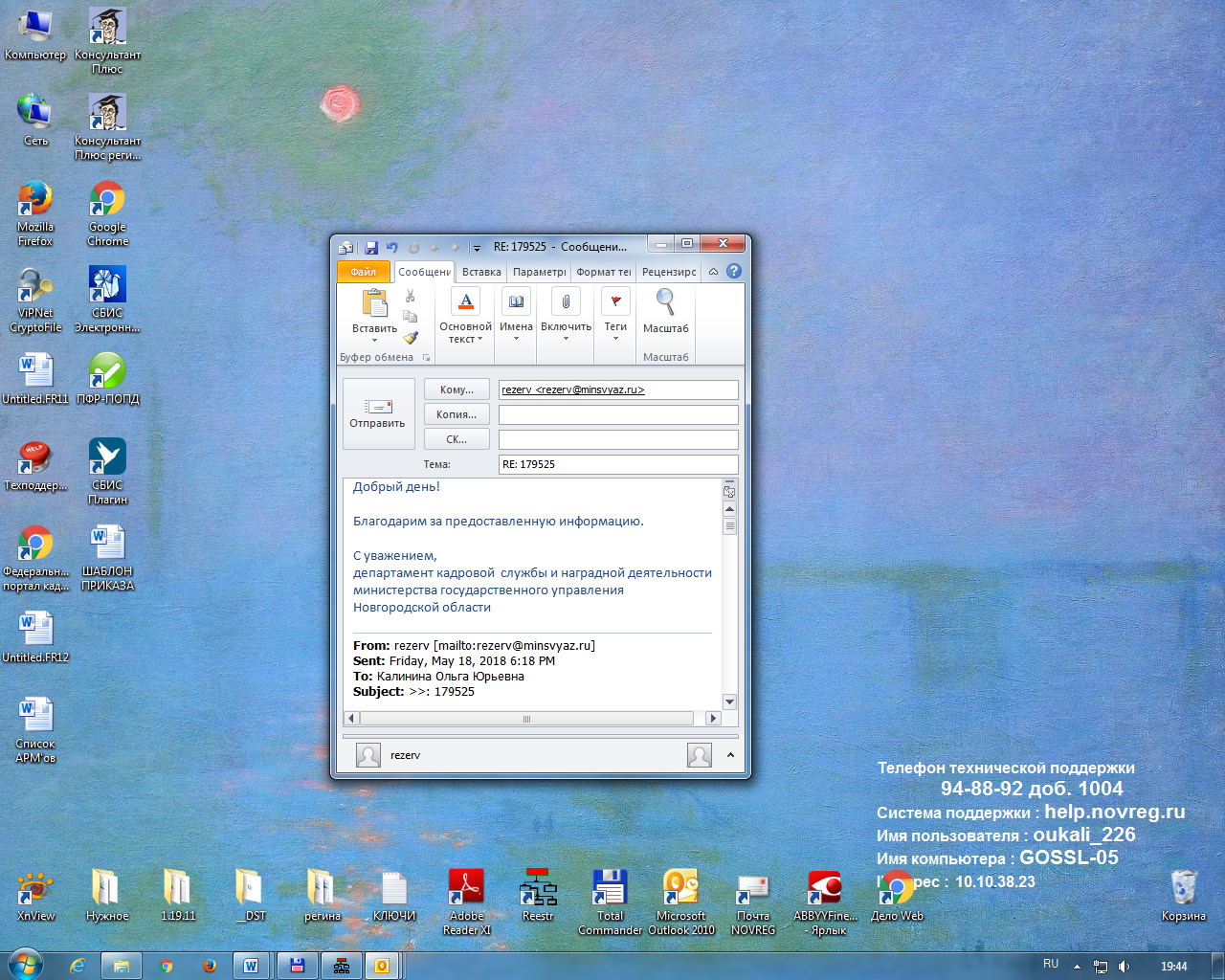 В электронной деловой переписке  особенно в государственных органах принято сохранять историю переписки путем ответа на входящее письмо(в рамках одной темы).

Заметим, что «Re:» – это сокращение от английского «Reply:» или «Response:», что переводится как «Ответ на:». 

Если тема письма изменилась, следует удалить «Re:» и написать новую тему письма.
Рис. 2
Правило 5. Заполнение почтового адреса получателя осуществляется в последнюю очередь
5
Поле «Кому» лучше заполнять в последнюю очередь, после проверки письма, что позволит избежать ошибок, в случае, когда отправитель письма направляет его адресату не дописанным, случайно нажав на кнопку «Ответить».
Во избежание отправки личной (конфиденциальной) информации перед отправкой необходимо еще раз проверить адрес получателя.
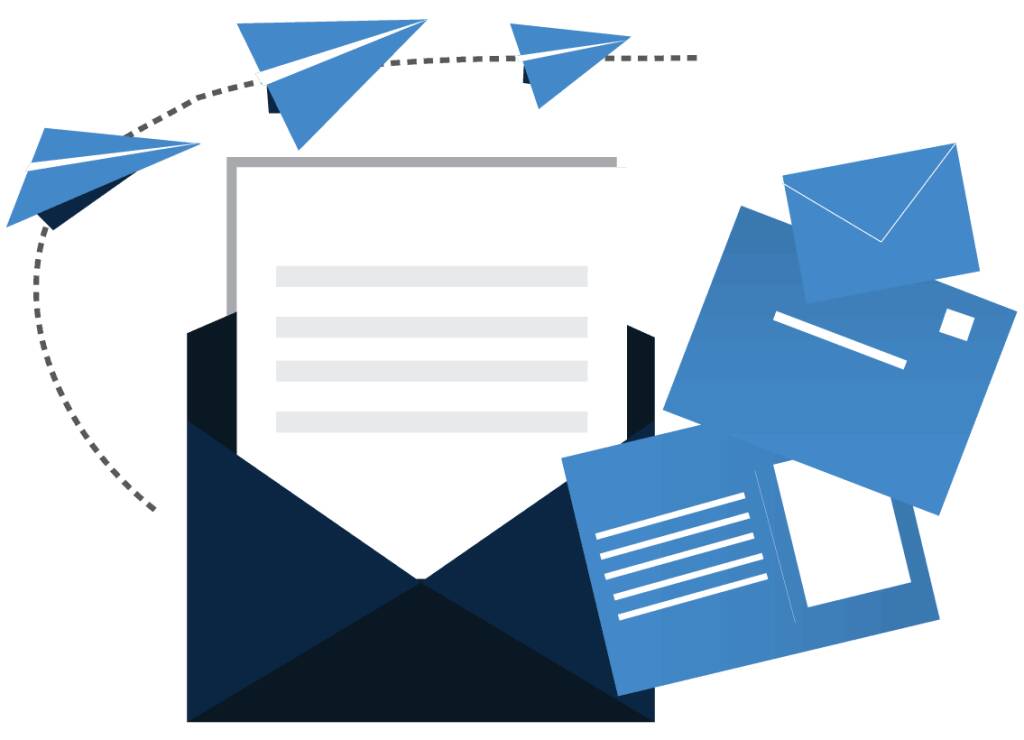 Правило 6. Рекомендуется сохранять текст письма  в отдельном файле перед отправкой.
6
Рекомендуется сохранять текст письма в отдельном файле с целью недопущения утраты текста при неожиданных сбоях при отправке, а также при необходимости повторного направления. Особенно это актуально при отправке важных писем, набранных вручную.
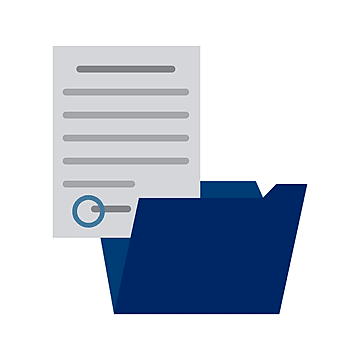 Правило 7. Текст письма должен отвечать определенным требованиям, предъявляемым  к деловым письмам
7
1) Текст письма государственного органа должен содержать обращение и приветствие.
Например, «Добрый день!» или,  если знаете имя, то «Уважаемый (ая) Имя (возможно, Отчество)». 
Если письмо адресовано группе людей возможно использование слов: «Уважаемые коллеги!».
Без обращения можно обойтись только в случае интенсивной переписки в режиме «вопрос-ответ».

2) Текст письма должен быть грамотным и не содержать ошибок.
Необходимо перечитать письмо пред отправлением, исправить ошибки и опечатки. Небрежность – плохое качество для работника государственного органа.

3) Текст письма должен быть понятным по содержанию.
Необходимо помнить, что «краткость – сестра таланта». Если предмет письма требует подробностей, укажите конкретные параметры в сжатой форме или путем «прикрепления» к письму файлов с необходимой информацией.

4) Переписку необходимо вести в рамках одной темы.
5) Текст письма должен быть структурированным по содержанию и по внешнему восприятию.

Структурированный текст легко читать. 
Во избежание некорректной трактовки информации необходимо использовать деловой стиль письма, тон – нейтральный. Он не должен иметь черты агрессивности и раздражительности.
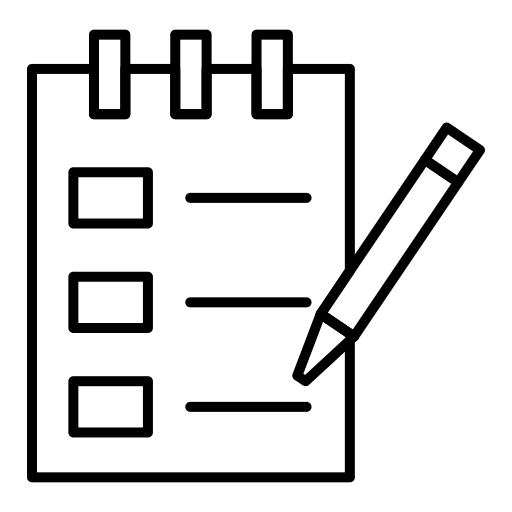 Правило 7. Текст письма должен отвечать определенным требованиям, предъявляемым  к деловым письмам
7
6) Шрифт текста письма должен быть распространенного типа, который будет отображаться во всех почтовых сервисах.
Следует заботиться о том, чтобы применяемый шрифт пересылался в письме вместе с текстом.

7) Размер шрифта в тексте письма должен быть однообразным.
Мелким шрифтом можно писать какие-либо незначительные примечания, все остальное надо делать шрифтом одного размера. В некоторых почтовых сервисах вообще используется один-единственный универсальный шрифт. Об этом всегда следует помнить, поскольку все изыски отправителя по художественному оформлению текста шрифтами разных размеров в конечном итоге у получателя будут выглядеть как однообразный текст.

8) В тексте письма не стоит злоупотреблять использованием прописных и заглавных букв.
Сложно читать письма, где все буквы маленькие, даже в начале предложения, или наоборот, где все буквы ЗАГЛАВНЫЕ. Помните, что ПИСЬМО, НАПИСАННОЕ ПРИ ВКЛЮЧЕННОЙ КЛАВИШЕ Caps Lock И СОСТОЯЩЕЕ ИЗ ЗАГЛАВНЫХ БУКВ, ВОСПРИНИМАЕТСЯ как КРИК и означает только крик и ничего другого.
9) Переписку всегда заканчивает тот, кто ее начал. Последнее письмо направляет инициатор переписки. Даже если все вопросы решены, необходимо закончить переписку словами благодарности за эффективное сотрудничество и оперативные ответы. В конце любого письма должна быть подпись, содержащая имя, отчество (при наличии) фамилию, должность отправителя, его рабочие контакты. 

Это хороший тон и показатель корпоративной культуры в органе государственной власти.
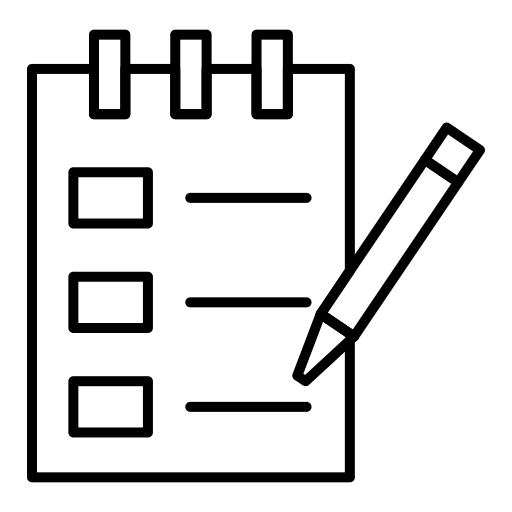 Правило 8. На электронные письма нужно отвечать.
8
Необходимо всегда отвечать на официальную корреспонденцию, за исключением информационных писем. 
Работа с электронной почтой зависит от дисциплинированности и организованности получателя, что заключается в регулярном мониторинге почтового ящика, ознакомлении с входящей корреспонденцией, ее изучением, систематизацией и составлением ответов.

Одним из важных моментов является вовремя отправленный ответ, что уже само по себе характеризует получателя с положительной стороны и говорит о его ответственности и заинтересованности.

Электронная переписка – это не привычная бумажная почта с почтальонами, автомобилями, самолетами, поездами. Электронные письма доставляются в считанные секунды, и отправители надеются на быстрый ответ. В электронном общении приняты совершенно другие темпы, можно сказать, что это «здесь и сейчас». Опоздание по времени может привести к утрате актуальности обсуждаемой темы.
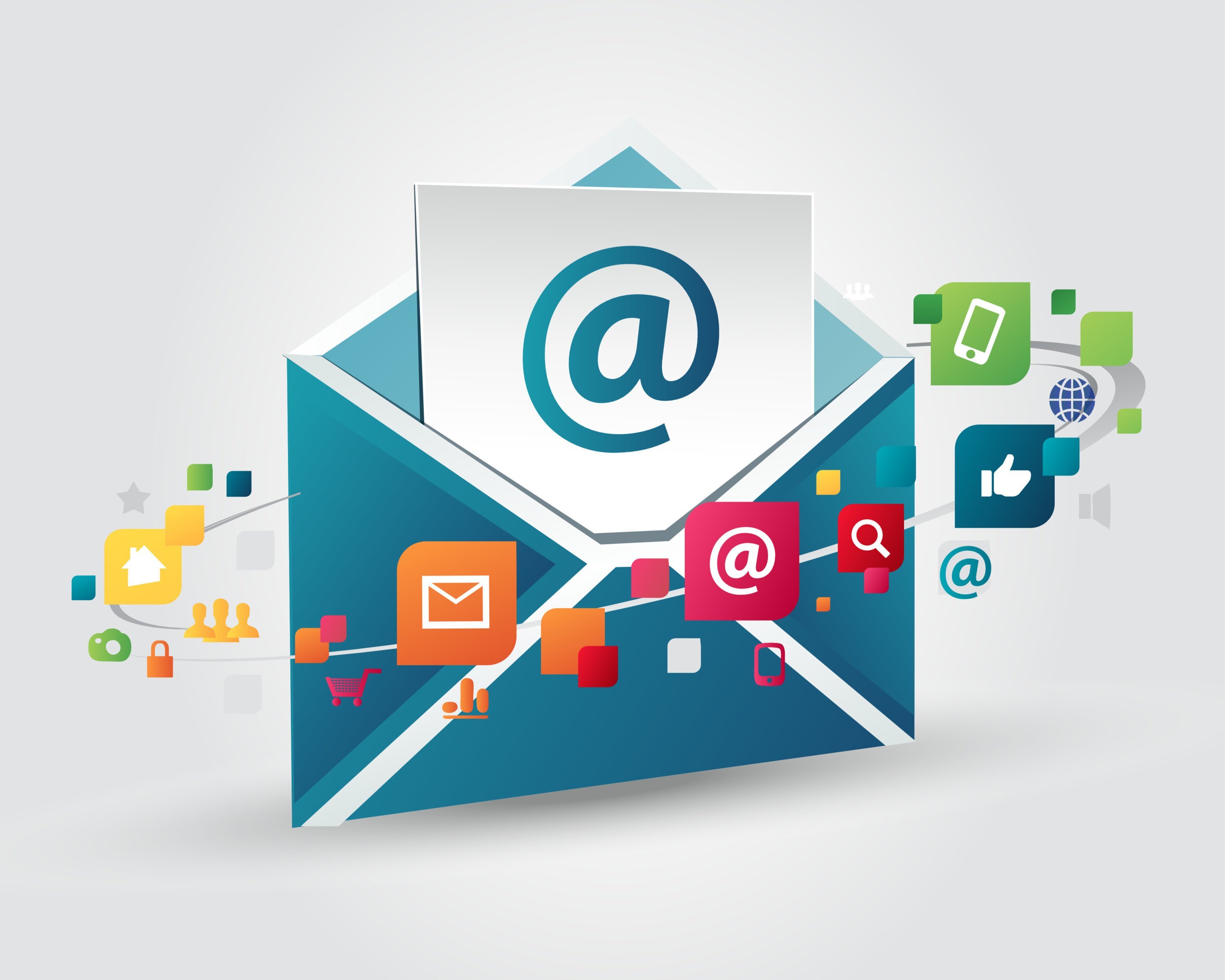 Правило 9. Не рекомендуется отправлять по электронной почте конфиденциальную информацию.
9
Так как электронную почту, могут взломать, перехватить, записанные в электронных письмах пароли, номера банковских карт, и т.п. могут стать доступными посторонним лицам, такую информацию не стоит доверять электронной почте.
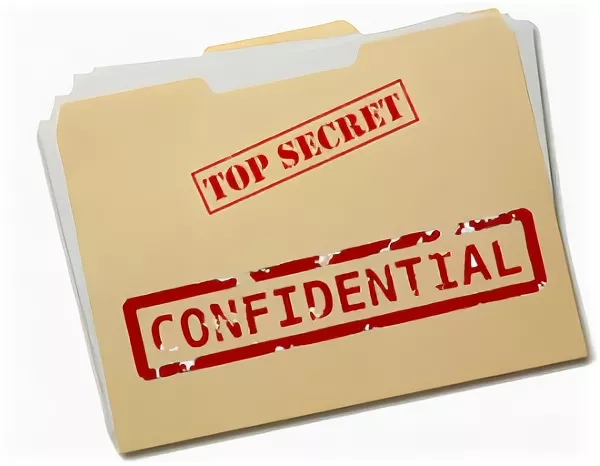 Правило 10. Не рекомендуется публиковать информацию из личных писем без согласия их отправителей
10
В государственном органе необходимо соблюдать требование по неразглашению конфиденциальной информации, что распространяется и на электронную переписку. 

Общение посредством электронной почты без взаимного визуального и слухового контакта требует соблюдения правил этикета, которые в свою очередь способствуют налаживанию грамотного и культурного диалога между людьми.
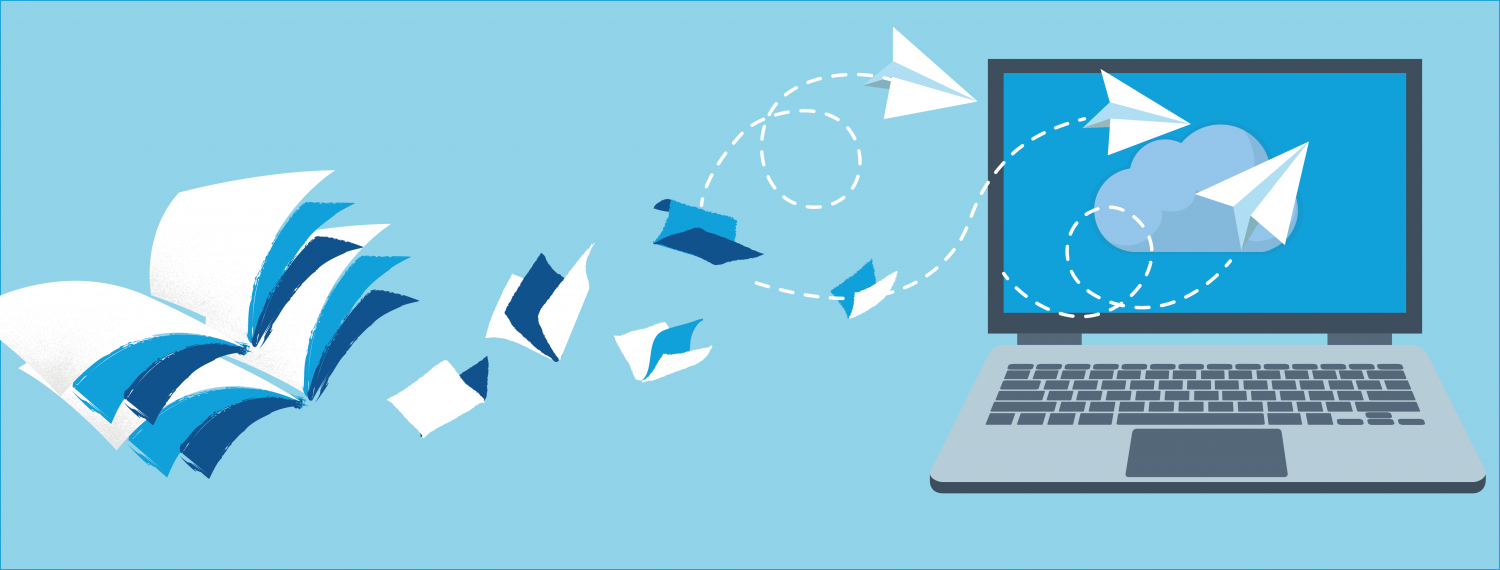 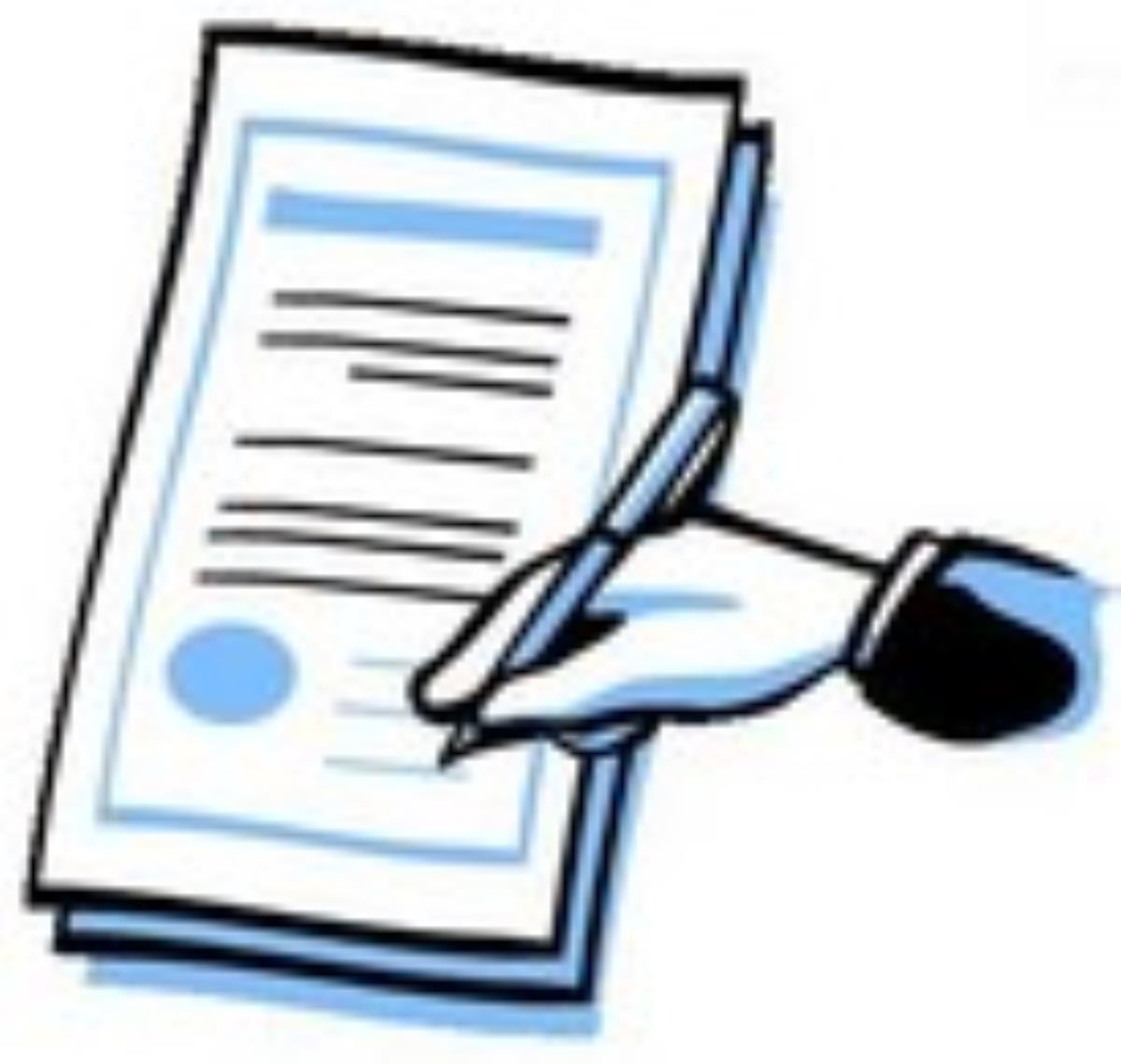 «Ищите меня в том, что я пишу». 
(Антуан де Сент-Экзюпери)
 
Это очень меткое выражение, в том числе, в отношении вышеупомянутых принципов этикета при осуществлении электронной переписки.

Те же правила актуальны для общения с коллегами при использовании мессенджеров.
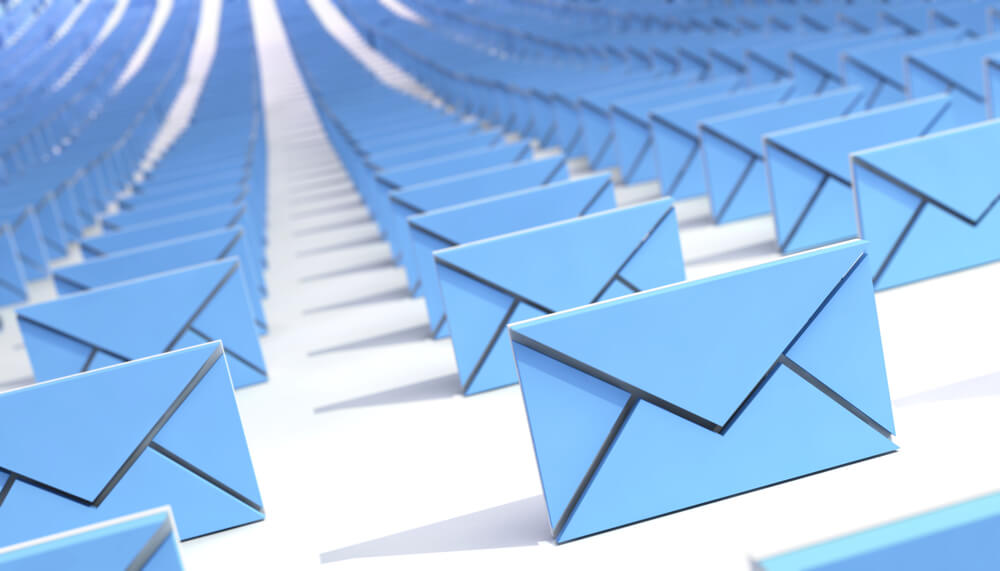